http://uia.fnplzen.cz/
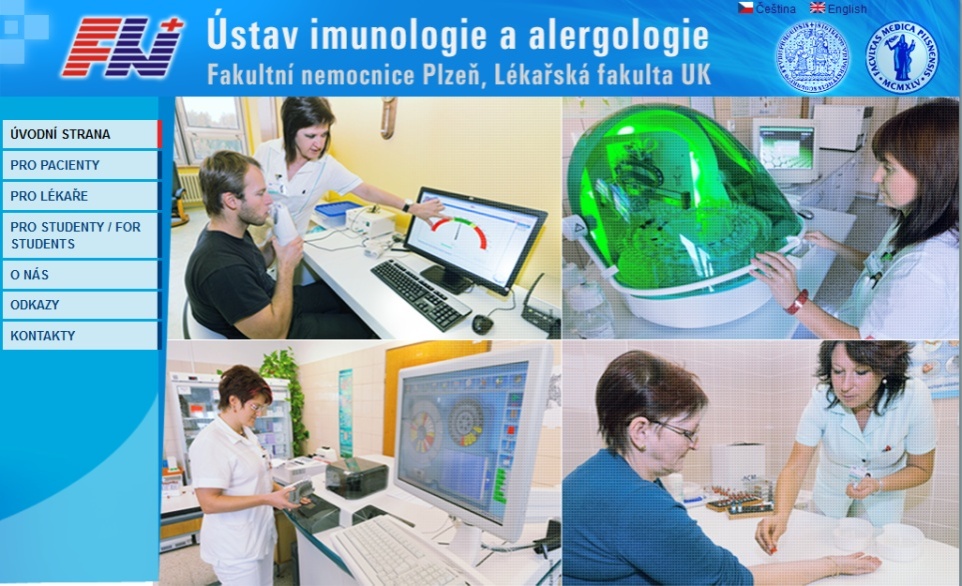 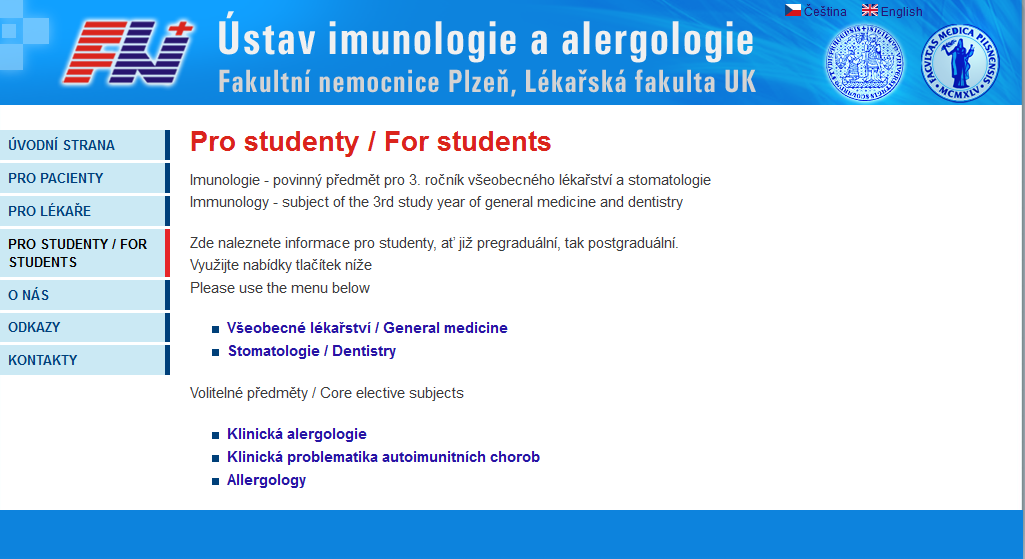 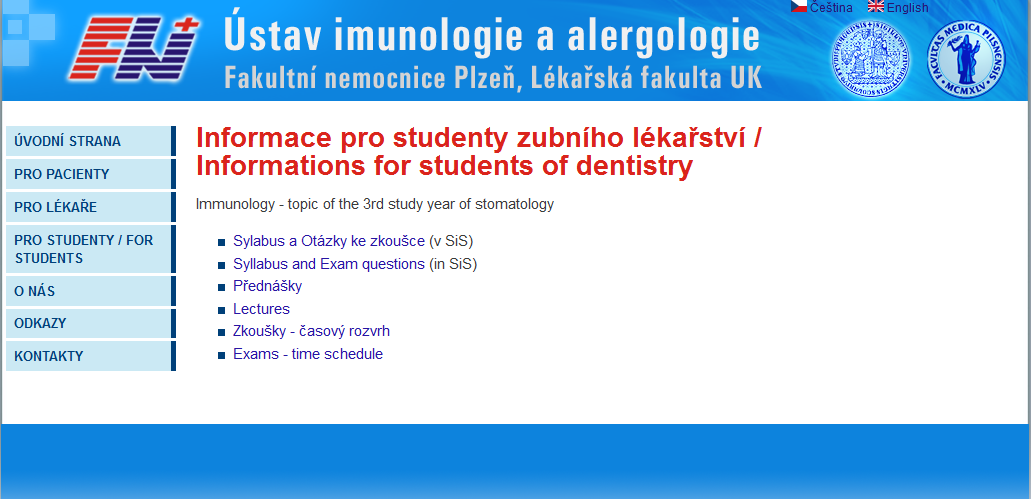 Immune system
J. Ochotná
The main functions of the immune systemImmune system belongs to the basic homeostatic mechanisms Defense Autotolerance Immune surveillance
Antigen (immunogen)* substance that can induce a humoral and/or cell-mediated immune     response* predominantly proteins or polysaccharides* molecules >5 kDa (optimal size of antigen is about 40 kDa)* autoantigen * exoantigen * allergen
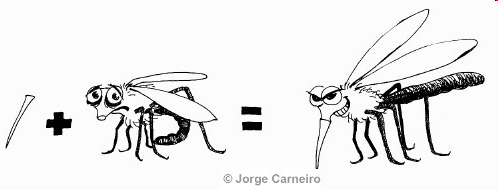 Haptens * small molecules, that are able to induce specific    immune response only after the establishment    to the macromolecular carrier   (separate haptens  are not immunogenic) * typically drugs (eg penicillin antibiotics, hydralazin)
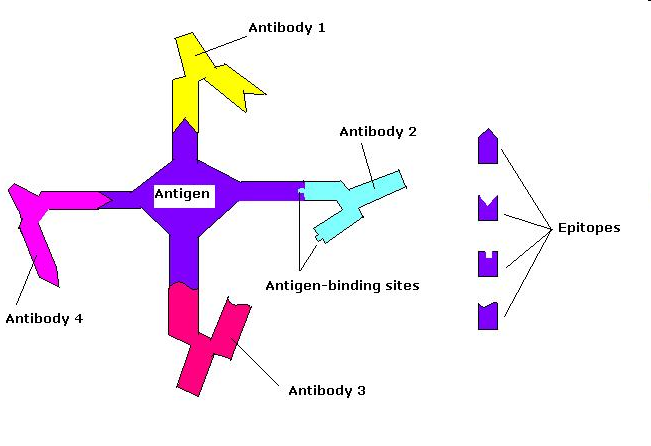 Interaction antigen – antibody * Binding site of antibody (paratop)    form non-covalent complexes with    the corresponding part on antigen    molecule (epitope)* antigen-antibody complex is reversible
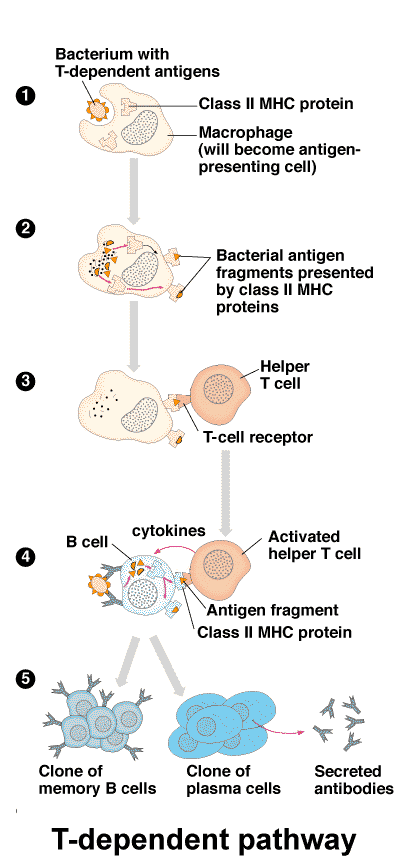 Types of antigens according to antigen presentation1) thymus dependent antigens* more frequent, especially protein Ag* for induction of humoral immune response   is necessary cooperation with TH cells   (or response isn´t enough effective)* assistance implemented in the form of cytokines produced by TH cells
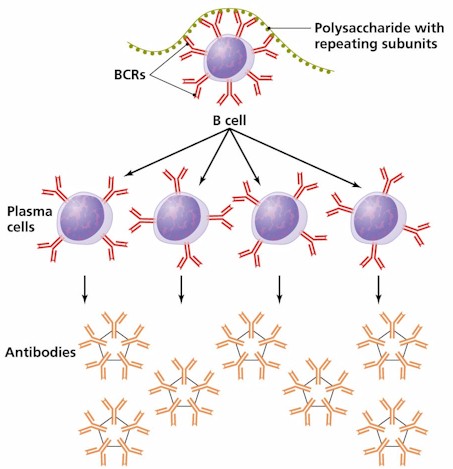 Types of antigens according to antigen presentation2) thymus independent antigens * can induce antibodies production directly without the    participation of T lymphocytes* mainly bacterial polysaccharides,   lipopolysaccharides and   polymer forms of proteins(e.g. Haemophilus, Str.pneumoniae)
T-independent pathway
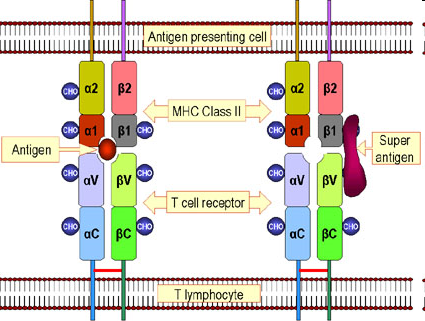 Superantigens * stimulate lymphocytes    polyclonaly and massively (5-20%)* massive activation of T lymphocytes can cause shock* e.g. bacterial toxins (Staph.aureus, Str.pyogenes,    Pseud.aeruginosa)
Sequestered antigens* autoantigens that are normally hidden from the immune    system and therefore unknow (e.g. the lens of the eye ,    testes, brain) * if they are "uncovered" by demage, can induce the     immune response (one of the theories of autoimmune     processes)
Components of the immune system
Components of the immune system
* Lymphoid tissues and organs* Cells of the immune system* Molecules of the immune system
Lymphoid tissues and organs
* are linked with the other organs and tissues by network of lymphatic and blood vessels

    Primary lymphoid tissues and organs* bone marrow, thymus* maturation and differentiation of immunocompetent cells* immature lymphocytes acquire here their antigenic specificity
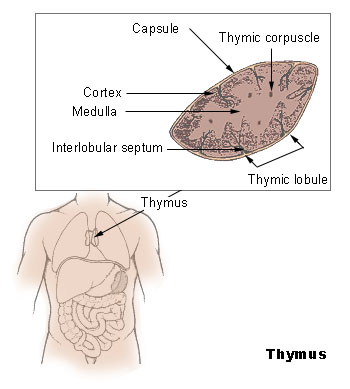 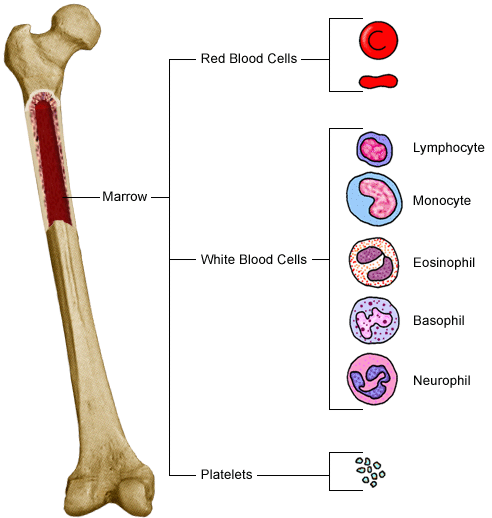 Secondary lymphoid tissues and organs
* meeting place of immunocompetent cells with Ag spleen - filters the blood and captures presented antigenslymph nodes and their organized clusters (tonsils, appendix, Peyer patches in the intestine) - filter lymph and capture present antigens  MALT (mucous associated lymphoid tissue) - diffuse lymphatic tissue, the main role is capture of antigens passing through the mucosal epithelium
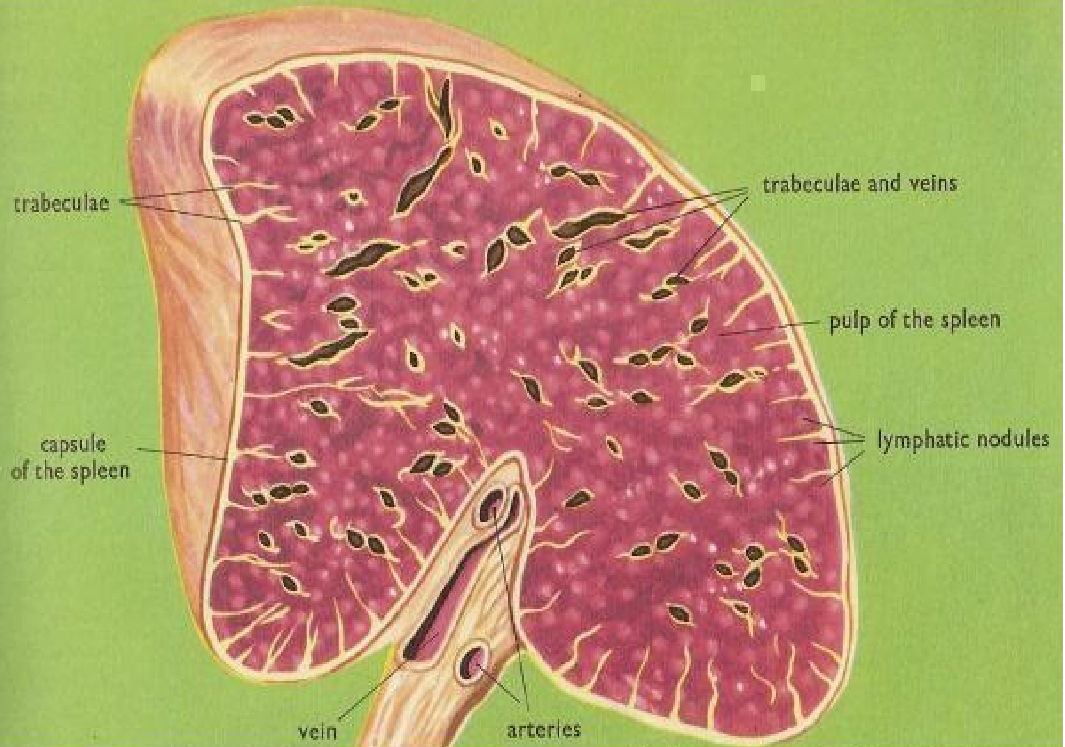 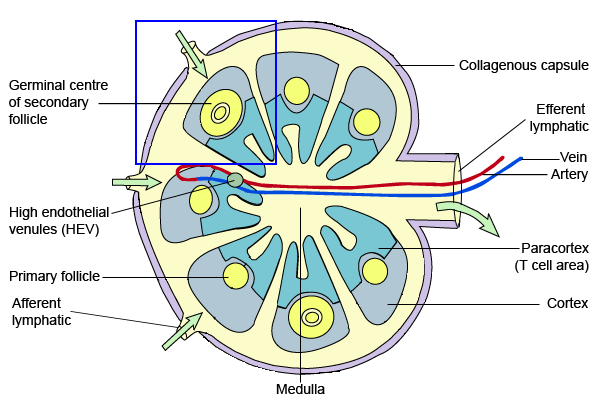 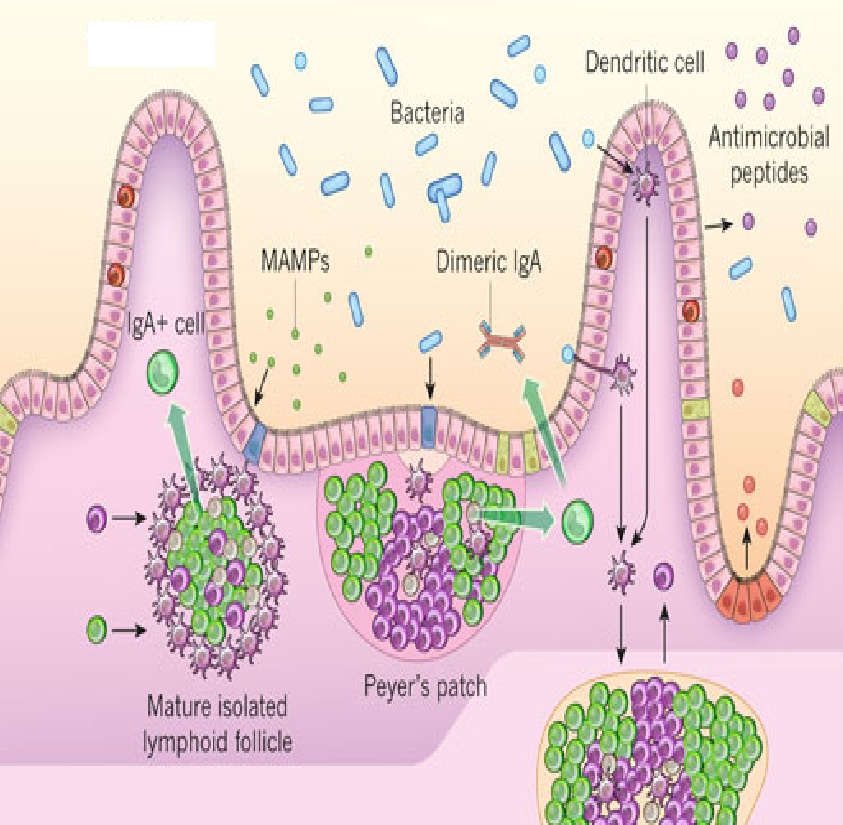 Cells of the immune system* development of red and white blood cells begin at yolk    sack, then haematopoiesis travels to fetal liver and spleen   (3 to 7 month gestation), then bone marrow has the main   hematopoietic function * all blood cells arise from a pluripotent stem cell (CD 34)* haematopoiesis is regulated by cytokines
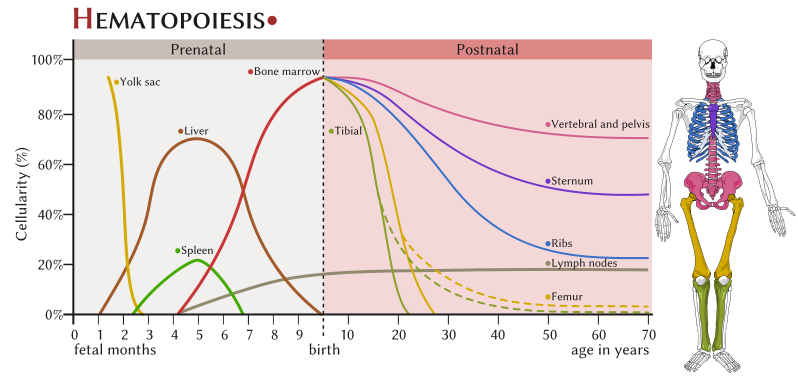 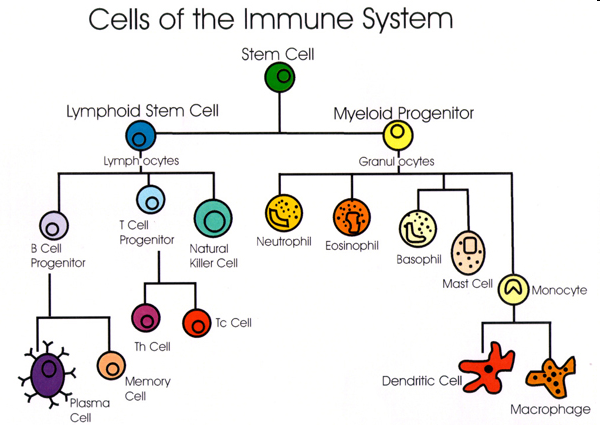 Immune mechanisms
Nonspecific (innate) immune mechanisms* non-adaptive, innate* evolutionarily older* no immunological memory* in the presence of pathogens react quickly, in minutes   (based on molecules and cells which are in the body    prepared in advance)* component    cellular – granulocytes (neutrophils, eosinophils,                                             basophils), monocytes (macrophages, DC),                                            NK cells, mast cells                            humoral - complement, interferons, lectins                                              and other serum proteins
Specific (adaptive) immune mechanisms* adaptive, antigen-specific* evolutionarily younger* have immunological memory* development of a full-specific immune response takes   several days even weeks* component       cellular - T lymphocytes (TCR)                            humoral - antibodies
Phagocytosis
Phagocytosis
= ability to absorb particles from the surroundingsProfessional phagocytes * cells, which provide defenses by mechanism of phagocytosis * neutrophilic granulocytes, monocytes, macrophages and DC
Professional phagocytes
granulocytes - defense against extracellular pathogens                       - able to perform effector functions immediately                       macrophages -  removal of own apoptotic cells,                            defense against certain intracellular parasites, APC                         - fully functional after activation by cytokines                            (IFNg, TNF)
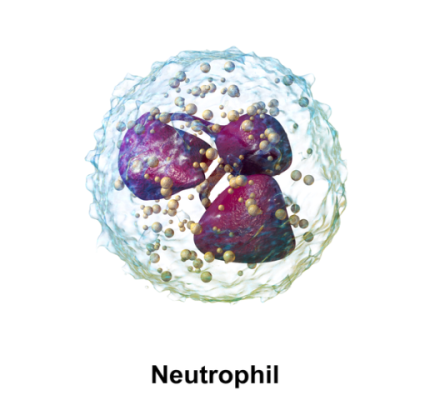 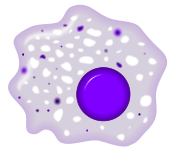 Macrophage
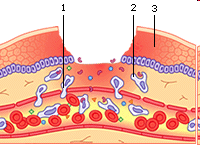 The migration of phagocytesin damaged and infected tissues 7% of peripheral neutrophils and phagocytes93% neutrophils and phagocytes in the bone marrow* in place of damage phagocytes are captured on endothelium (due to inflammatory cytokine expression of  adhesion molecules is higher)
Phagocytosis* the first interactions with adhesion molecules slows the movement of neutrophils - roling * then there is a stronger link between endothelial   cells and leukocytes and subsequent penetration between   endothelial cells to the tissue - diapedesis (or extravasation)* phagocytes direct their movement to the site of inflammation by chemokines (IL-8, MIP-1a and b, MCP-1, RANTES, C3a, C5a, bacterial products ...)
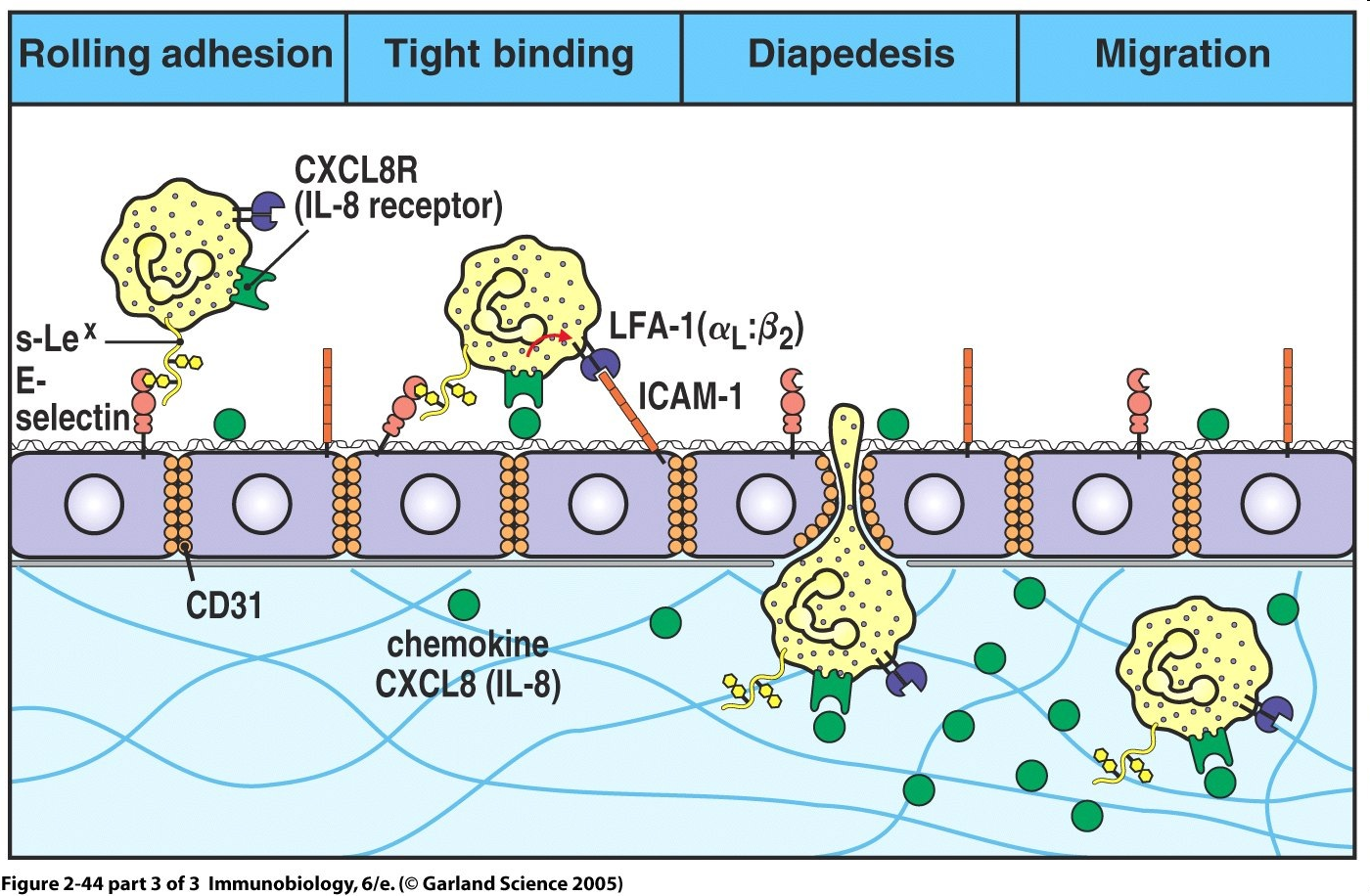 Receptors on phagocytesPAMPs (pathogen associated molecular patterns) PRR (pathogen recognition receptors)  * TLR receptors (binds bacterial lipoproteins, lipopolysaccharides,    bacterial DNA) * mannose receptor* galactose receptor* CD14 (binds bacterial LPS)* scavenger receptors (bind phospholipids on the surface   of apoptotic cells)
Opsonisation * is the process by which a pathogen is marked for ingestion    and destruction by phagocyte  * Opsonins - IgG, IgA, C3b, MBL, fibronectin, fibrinogen,                          CRP, SAP* Fc receptors on phagocytes (recognize antibodies linked   to surface of micro-organism)* complement receptors (for binding C3b)
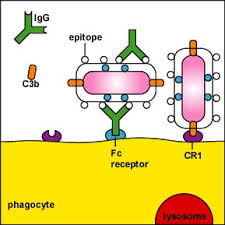 Phagocytosis
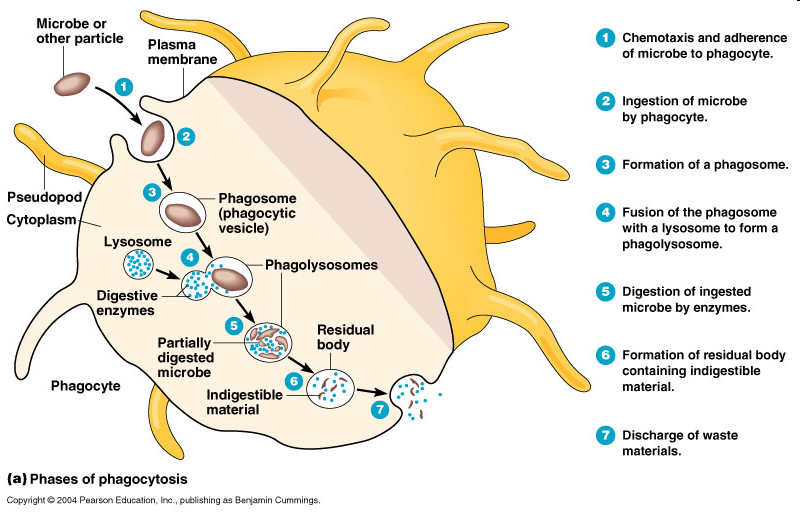 Degradation of ingested material* fagosome fusion with lysosomes  - oxygen independent(lysozyme, defensines, serine proteases, myeloperoxidase, acidic pH…)   * activation of membrane NADPH oxidase - oxygen dependent (superoxide, hydrogen peroxide, hypochlorous acid)* production of nitric oxide (NO) by macophages
Secretory products of phagocytes* IL-1, 6, TNF (systemic response to inflammation)* IL-8 (chemokine)* IL-3, GM-CSF (control haematopoiesis)* TGFa, TGFb (tissue regeneration)* metabolic products of arachidonic acid (prostaglandins,    prostacyclin, leukotrienes and thromboxanes)
Complement
Complement
* system of about 30 serum and membrane proteins  * complement components are present in the serum in inactive form* complement activation has cascade character* complement proteins are synthesized in the liver, less by tissue   macrophages and fibroblasts* the main complement components: C1-C9 (C3 is the central    component)* other complement components: factor B, factor D, factor P* regulatory proteins: C1 - inhibitor, factor I, factor H, DAF, MCP,   CR1, CD59 (protektin) inactivator of anafylatoxin…
Complement functions
* Opsonization (C3b)* Chemotaxis (C3a, C5a)* Osmotic lysis (MAC C5b-C9)* Anafylatoxins (C3a, C4a, C5a)
Complement activation
* Alternative pathway* Clasial pathway* Lektin pathway
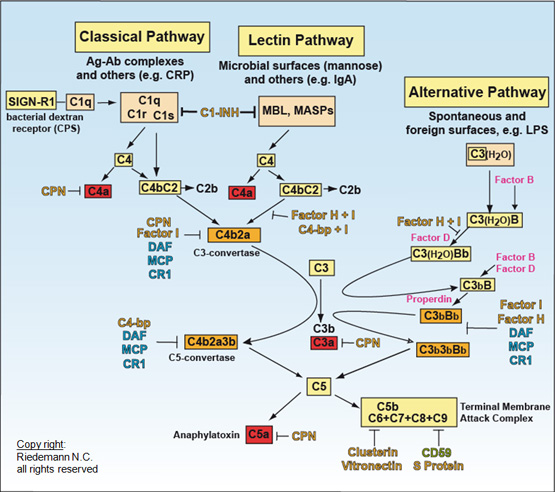 Regulation of complement and protection of own cells
Activation of complement cascade is controlled by the plasma and membrane inhibitors.
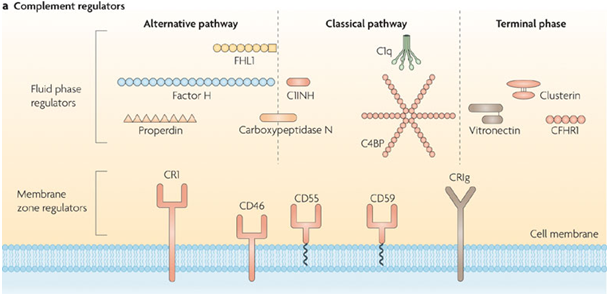 Anaphylatoxin inactivator
DAF
Protectin
MCP
Complement regulation
C1 inhibitor (C1-INH) – inhibits C1; if missing→ HAE 

factor I with cofactors: MCP (membrane cofactor protein), CR1, factor H – C3b, C4b cleavage

DAF (decay-accelerating protein)-degradation of C3 and C5 convertase
Complement regulation
factor S (vitronectin) – inhibits complex C5bC6

CD 59 (protectin) - prevents the polymerization of C9 
anaphylatoxin inactivator (CPN)- inactivates anafylatoxins (C3a, C4a, C5a)
Complement receptors* Bind fragments of complement componentsCR1 - on various cells        - removing of immunecomplexesCR2 - on B lymphocytes and FDC         - activation of B cellsCR3, CR4 - on phagocytes                  - participation in opsonization, adhesion
Basophils and mast cells and their importance in immune responses
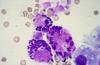 Mast cells
Mucosal mast cells - in the mucous membranes of respiratory and gastrointestinal tract, participate in parasitosis and allergy 

Connective tissue mast cells - the connective tissue, in parasitosis and allergy are not participating
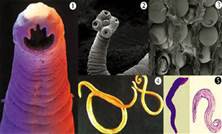 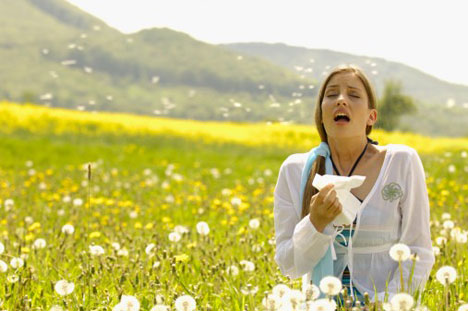 Mast cell functions
Defense against parasitic infections

Responsible for the early type of hypersensitivity (allergic reaction)

Apply during inflammation, in angiogenesis, in tissue remodeling 

Regulation of immune response
Mast cell activation
Mast cells degranulation can be stimulated by:

cross-linking of IgE Fc receptors

anafylatoxins (C3a, C4a, C5a) 

TLR
Mast cell activation by cross-linking of IgE Fc receptors
Establishing of multivalent antigen (multicellular parasite) to IgE linked to highaffinnity Fc receptor for IgE (FcRI) 

Aggregation of several molecules FcRI 

Initiate mast cell degranulation (cytoplasmic granules mergers with the surface membrane and release their contents) 

Activation of arachidonic acid metabolism (leukotriene C4, prostaglandin D2) 

Production of cytokines (TNF, TGF, IL-4, 5,6 ...)
Activation schema of mast cell
Secretory products of mast cells
Cytoplasmatic granules: hydrolytic enzymes, heparin, chondroitin sulphate, histamine, serotonin 
Arachidonic acid metabolites (leukotriene C4, prostaglandin D2) 

Cytokines (TNF, TGF , IL-4, 5,6 ...)
Histamine
vasodilation
increased vascular permeability
bronchoconstriction
increases intestinal peristalsis
increased mucus secretion
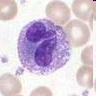 Basophils
Differentiate from myeloid precursor 
Are very similar to mast cells by the receptor equipment, content of granules, the mechanisms of stimulation and functions

Play role in inflammation, regulation of immune responses, in allergic reactions, they are responsible for the emergence of anaphylactic shock

In high numbers at the sites of ectoparasite infection
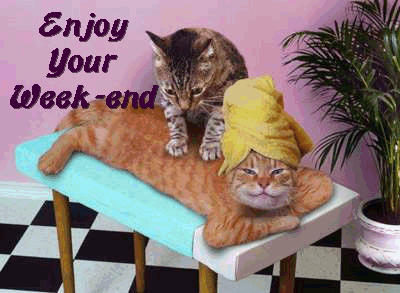 Complement – clasical pathwayhttps://www.youtube.com/watch?v=vbWYz9XDtLw
Complement – alternative pathwayhttps://www.youtube.com/watch?v=qga3Wn76d9w
Complement
https://www.youtube.com/watch?v=5Ao36HNvwvw
Immune reaction https://www.youtube.com/watch?v=G7rQuFZxVQQ